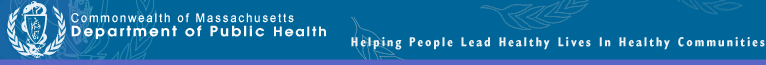 MAP Advisory Group
Meeting

Massachusetts Department of Public Health
March 16, 2017
Mary Rota
DPH Clinical Reviewer, 
Medication Administration Program
Drug Control Program

James Lavery, JD
Director
Bureau of Health Professions Licensure

Lauren B. Nelson, Esq.
Director of Policy and Regulatory Affairs
Bureau of Health Care Safety and Quality
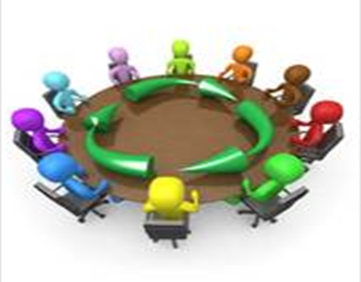 Slide 1
New Location
Executive Office of Health & Human Services 
Department of Public Health 
Bureau of Health Professions Licensure 
    239 Causeway Street, Boston, MA 
Drug Control Program   
Medication Administration Program (MAP)
3/16/17
2
MAP Policy - Background
The Medication Administration Program (MAP) is authorized by chapter 94C of the General Laws, The Controlled Substance Act, pursuant to:
105 CMR 700.000, Implementation of M.G.L. c. 94C, and 
The appropriate regulations of:
The Department of Mental Health in 104 CMR 28.06: Medication, 
The Department of Developmental Services in 115 CMR 5.15: Medication, or 
The Department of Children and Families in 110 CMR 11.00: Medical Authorizations.
MAP Registered sites must follow these regulations, statutes and the MAP Policy Manual, drafted thereunder.
3
MAP Policy - Development
Issue brought to DPH attention 
Discussion MAP Administrators 
Develop, modify, remove policy
Discussion/Feedback MAP Coordinators 
MAP Work Group (Operational) “Help Make it Work”
3/16/17
4
MAP Policy - Development
Pilot (if necessary) 
Feedback (tweak) 
Forwarded to MAP Advisory Group for Feedback (tweak again)  
Implemented  
Letter Sent to Service Providers 
Policy Posted to DCP/MAP Website
3/16/17
5
MAP PolicyProposed Revisions
3/16/17
6
Definitions
3/16/17
7
Policy 02-1(7)
3/16/17
8
Policy 02-1 (9)
3/16/17
9
Policy 03-4 (New)
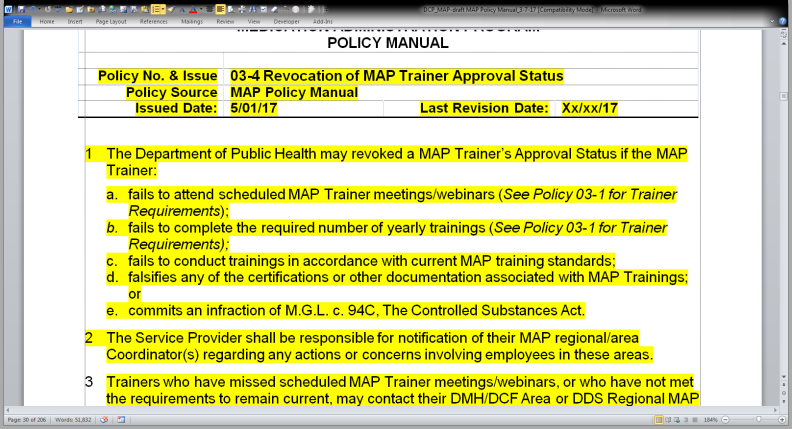 3/16/17
10
Policy 04-1Advisory Ruling Number 9401
3/16/17
11
Policy 06-2 (1)
3/16/17
12
Proposed Changes
Remove Policy 06-6 Over-the-Counter Medications and Preparations 
Supplement with two new Policies
06-6 Over-the-Counter Medications
06-7 Dietary Supplements
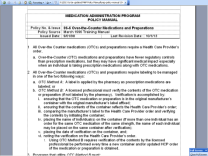 3/16/17
13
Policy 06-6 (Revision)
3/16/17
14
Proposed Changes-Over-the-Counter (OTC)
Remove ‘Preparations’ from policy
Remove OTC ‘Method B’ from policy
Require that all Over-the-Counter Medications:
Have a HCP order
Have a pharmacy label
3/16/17
15
Policy 06-7 (New)Dietary Supplements
3/16/17
16
Proposed Changes-Dietary Supplement
Dietary Supplement Policy will Require  that all Dietary Supplements:
Have a HCP order
Have a pharmacy label
3/16/17
17
Proposed Changes-Dietary Supplement
Dietary Supplement Labeling Exemption
May be exercised if best efforts to have the dietary supplement labeled have been exhausted
When exemption in place, a Verification Procedure by a licensed professional must be completed
3/16/17
18
Policy 07-3 (1) (c)
3/16/17
19
Policy 08-2 (2)
3/16/17
20
Policy 08-5 (4)(b)(ii)(2)(a)
3/16/17
21
Policy 08-5Sample Warfarin Medication Sheet
3/16/17
22
Policy 08-6 (2)(a)(ii)(1) and (4)(b)(iii) and (iv)
3/16/17
23
Evaluation Tool for Clozapine Therapy (5), (6), (7), (10), and (20)
3/16/17
24
Policy 08-6Sample Clozapine Medication Sheet
3/16/17
25
Policy 08-7 (2)(a.) and (2)(a.)(i)(1.)
3/16/17
26
Policy 08-7
3/16/17
27
Policy 09-6 (9) (a.) (ii) and (iii)
3/16/17
28
Policy 09-7 MOR Form
3/16/17
29
Policy 09-7MOR Form-Contact List
3/16/17
30
Policy 10-1 (3) (f)
3/16/17
31
Policy 10-1 (4)
3/16/17
32
10-2 (6) and (6) (a)
3/16/17
33
Policy 10-3 (1)
3/16/17
34
Policy 10-3 (3)
3/16/17
35
Policy 10-4 (3)
3/16/17
36
Policy 10-7 (3) (a)
3/16/17
37
Policy 13-2 (2)(g)(i)
3/16/17
38
Policy 13-5 (2)(b)
3/16/17
39
Policy 14-2
3/16/17
40
Policy 14-2 (4)(a)(iv)
3/16/17
41
Policy 14-2 (8)
3/16/17
42
Policy 14-4Gastrostomy/Jejunostomy Registration Form
3/16/17
43
Policy 16-2
3/16/17
44
Policy 17-1
3/16/17
45
Section 18MAP Advisories
3/16/17
46
New MAP AdvisoryWaiver Provision
3/16/17
47
Discussion
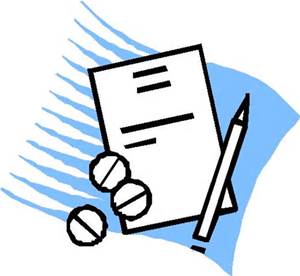 3/16/17
48